Sociální psychologie
Prosociální chování
a altruismus
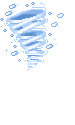 Prosociální chování a altruismus
Úvod
Prosociální chováni vs. antisociální chování
- chování v souladu se sociálními normami a hodnotami
- chování v nesouladu se sociálními normami a hodnotami
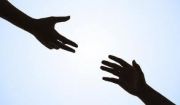 Proč pomáháme jiným lidem? 
 Za jakých okolností poskytneme pomoc a za jakých nikoliv? 
 Jaké jsou determinanty pomoci?
 Jaké jsou osobnostní proměnné spojené s prosociálním chováním?
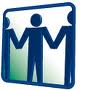 Prosociální chování a altruismus
Úvod
Prosociální chování: akt chování vykonaný ve prospěch a k užitku druhého člověka nebo skupiny osob.
= pomoc poskytovaná druhým není spojena s očekáváním zisku, odměny, reciprocity služeb. Pomáhající není povinen pomoci
= nezištná pomoc, bez očekávání jejího opětování
 Altruismus – významově shodný, ale spíše jako osobnostní rys, nutně spojen se vcítěním se do role oběti, s empatií
Typy pomoci: pomoc v nouzi (tonoucí, lékařská pp), dar, porozumění, podpora (instrumentální, emocionální, informační, hodnotící), nabídka ke spolupráci atd.
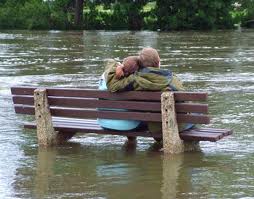 Objekt pomoci: cizí, známý, blízký jedinec
Rychlost pomoci: bez otálení, s prodlevou, nakonec ano
V SOP především zájem o pomoc „cizímu“ a kontext sociální situace
Prosociální chování a altruismus
Úvod
Pomáhající chování
Prosociální chování
Altruismus
Letuška, pomáhající se zavazadly
Pomoc s vyplněním sčítacího formuláře sousedovi
Pomoc babičce s taškou
Prosociální chování a altruismus
Proč pomáháme?
Otázka vrozenosti vs. naučeného chování (posílení, odměna, trest)
Teorie sociální směny
Jedinci si vyměňují informace, city, služby a pomoc kvůli pocitu, sebeuspokojení, odměně - zvažujeme zisky a ztráty
 Čím jsou náklady spojené s pomocí vyšší něž zisky, tím menší je pravděpodobnost pomoci
 Náklady s poskytnutím (čas, energie, peníze)
 Náklady s neposkytnutím (vina, kritika od druhých, nepříjemné pocity…)
 Odměna spojená s pomocí (ocenění)
 Odměna spojená s neposkytnutím pomoci (prospěch z vlastní právě prováděné činnosti, ušetření peněz, času)
 Čím nepříjemnější je Pros Ch. tím větší bývá uspokojení….. 
 Charita – za přítomnosti jiných lidí dáváme více…
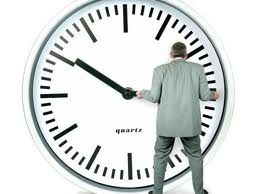 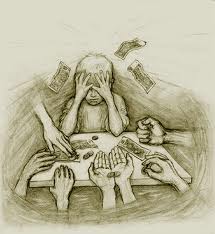 Prosociální chování a altruismus
Proč pomáháme?
Vliv anticipované příčiny potřeby pomoci 
Mnoho experimentů s pomocí s proměnnou „opilý zanedbaný muž“, stařík s holí, ne/ krvácející  
 ne/zaviněná potřeba pomoci: majetek pryč díky povodni x gamblingu
 Vliv emocí, aktuálního vyladění, počasí atd.
Sociální normy
Předpisy (nepsané) o tom, jak se máme chovat, vůči komu a kdy, které si internalizujeme v rámci socializace (nekrást, nelhat, neubližovat)
 Zvnitřnělá norma – uspokojení při jejím splnění
        Normy, které motivují prosociální chování
 Reciprocita (pomož a bude ti pomoženo) – očekávání rovnosti v dávání a přijímání
 Sociální odpovědnost – pomoci těm, kdož jsou na nás závislí (senioři)
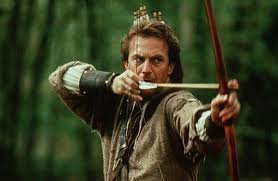 Prosociální chování a altruismus
Proč pomáháme?
Empatie
Schopnost vžít se do situace druhého, spojení kognice a afekce
Empatie usnadňuje rozpoznávání potřeby pomoci, navozuje podobné stavy emocí jako u „oběti“ nepřízně – egoistický paradox – pomoc slouží i k redukci nepříjemného prožívání altruisty
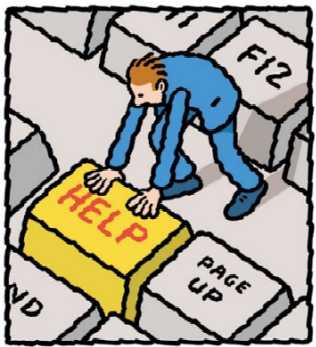 Biologický přístup
Důraz na vrozenost a genetické dispozice: prosociální chování je výsledkem přirozeného výběru 
 např. na základě reciprocity – ke druhým se chováme tak, jak se oni chovají k nám. Podporujeme pozitivní reakce, nápomocnost a vstřícnost, aby druzí takto jednali s námi.
 Frekvence poskytování a přijímání pomoci vysoce korelují.
Efekt přihlížejícího (the bystander effect)
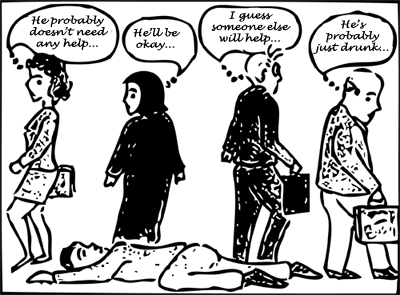 Prosociální chování a altruismus
Kdy ne/pomáháme?
Efekt přihlížejícího (the bystander effect)
New York, 1964, 
 03:00 v noci brutálně zavražděna v New Yorku Kitty Genovese. 
 Osmatřicet sousedů vidělo tuto událost, ale žádný z nich nezavolal policii ani neposkytl pomoc.
 Útok trval přes 30 minut, než útočník ženu ubodal 
 ani jeden z 38 svědků, kteří koukali z okna nezavolalo policii, nepřišlo na pomoc
 jednání je v příkrém rozporu s množstvím důkazů, že v jiných situacích lidé pomáhají a pečují o druhé.
 tisk začal psát o národní ostudě, bezcitnosti, apatii,              přesycenosti aglomerací atd.
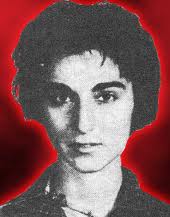 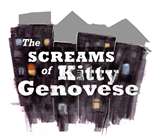 http://www.youtube.com/watch?v=KIvGIwLcIuw&feature=related
Prosociální chování a altruismus
Kdy ne/pomáháme?
Efekt přihlížejícího (the bystander effect)
Darley a Latané (1968) ochota pomoci přihlížejícího se se vzrůstajícím počtem „kolemskupiny“ snižuje
 mnoho experimentů: kouř a upozornění jedinec (4 sek. x skup. 20 sek.), křik z vedlejší místnosti, pád ze židle
   celkem přes 6000 osob prošlo jejich experimenty
 z 90 % jedinec pomůže častěji než skupina
 =) efekt přihlížejícího
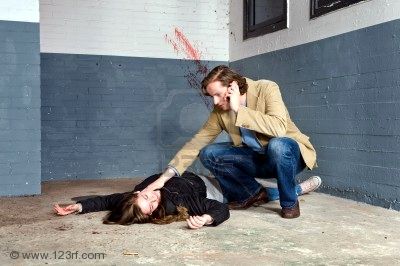 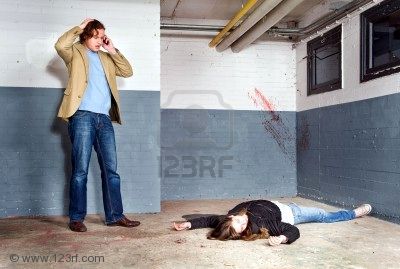 Nejednoznačnost situace  –  drogy vs. infarkt, alkohol vs. záchvat
 nejsme-li schopni posoudit situaci, nereagujeme
 ve skupině  často nereaguje nikdo, hodnocení situace se podmiňuje kolektivnímu „nezásahu“ 
 strach z nevhodného zásahu, z toho, že  neumím pomoc, zvažování kompetence, obava z omylu a neadekvátnosti pomoci
Prosociální chování a altruismus
Kdy ne/pomáháme?
Rozptýlení odpovědnosti (diffusion of responsibility)
Darley a Latané (1970) čím více lidí ve skupině, tím více je rozptýlená zodpovědnost za situace (každý čeká, že zasáhne jiný)
 Jakmile začne pomáhat jedem, připojí se rychle i další
Jedinci pomohou spíše, pokud
 se jako skupina mají potkat znovu
 se jako skupina znají, mají navázané vztahy, skupinová koheze
 s nimi byl navázán budoucí obětí kontakt (např. žádost o oheň)
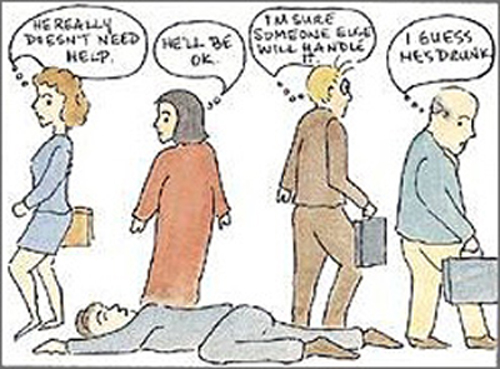 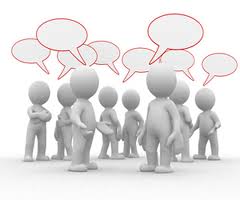 Prosociální chování a altruismus
Kdy ne/pomáháme?
Osobnostní determinanty
Pomáhají často osoby, které
 jsou na okraji společnosti
 jsou nekonformní a nezávislí, vnitřní LOC
 sebedůvěra a cílesměrnost 
 soucit a sociální odpovědnost
 empatie, citlivost vůči bolesti druhých
 vliv situace, kontextu – kde je potřeba síla, pomáhají častěji muži, kde se pomáhá dětem pomáhají častěji ženy…
 mýtus spravedlivého světa – vyrovnání nespravedlností vs. devalvace
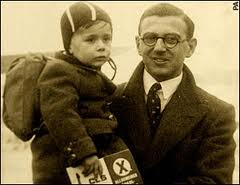 Nicholas Winton
Afektivita a počasí
Pomáháme spíše v dobré náladě (už malé děti)  
 Změněné náladě /leze na nás chřipka/, když jsme šťastní, dostali jsme dobrou zprávu - je to krátkodobé (4 minuty), při sluníčku
 Špatná nálada = různé výsledky – reakce na nebezpečí
Prosociální chování a altruismus
Kdy ne/pomáháme?
Vliv kognitivních struktur a vlastního přihlížení
Petr mlátí Lucii
Lucie je mlácená Petrem
Lucie byla zbitá.
Lucie je zmlácená pani.
Oběť – soustředíme se mediálně (ale i v rozhovorech mezi sebou) na oběť a ne na násilníka
Co měla na sobě? Proč měla krátké šaty? Proč ten večer pila? Proč od něj neodejde???
Pachatelé a násilníci nelezou z močálů, jsou v naší přítomnosti, pořád, jsou problémem, který je všude a pořád, napříč zeměmi a stoletími. 
A my jsme přihlížející – kolikrát vám přišel rasistický/sexistický vtip a vy jste se nezvali???!
Hlavně nemlčte…. proti rasismu, násilí, sexismu, diskriminaci apod. Nenechte si posílat vtipy. Neúčastněte se toho tiše – i tady máte hlas.
Pokud se neozvete, jste i vy spoluviníci a přihlížející
 i pro vás to platí!!!
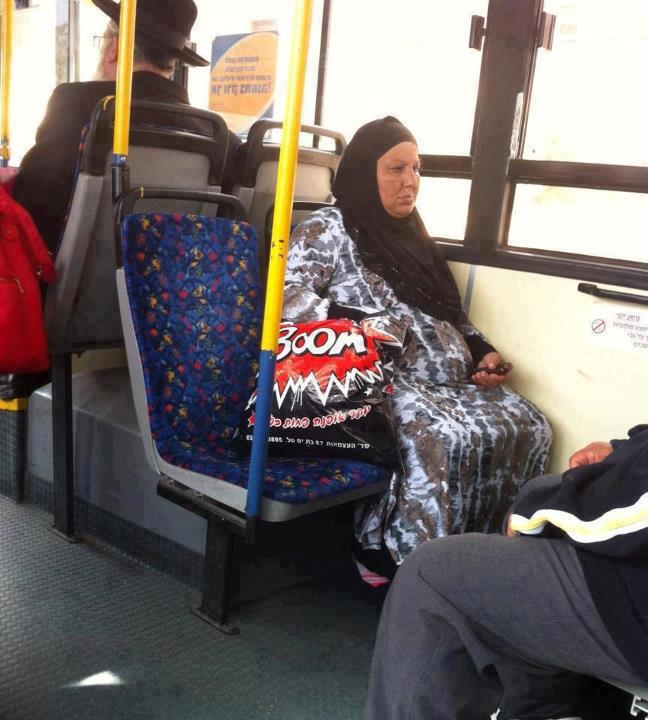